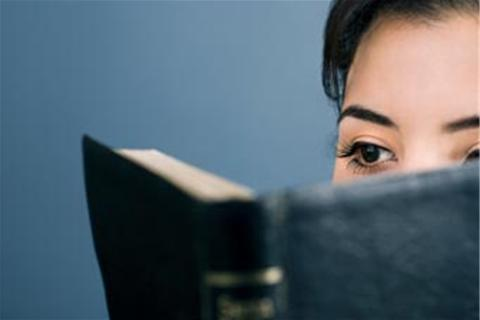 反复耐心的读经
21
Dr Rick Griffith, 新加坡神学院
Biblestudydownloads.com
21
选择一段经文
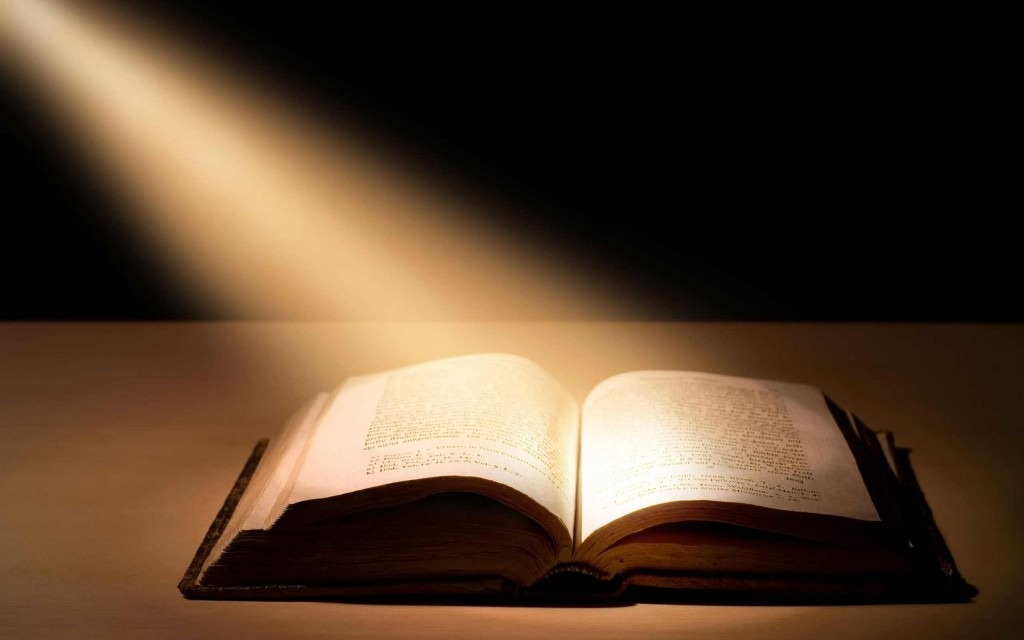 1.	什么影响我们选择一段经文?
a) 标题
b) 主题的更改
c) 文本单元
	- 时间和地点的标示
d) 文中结构标示
图表
阿摩司书
583
书图
649
重建耶和华的殿
21
选择一段经文
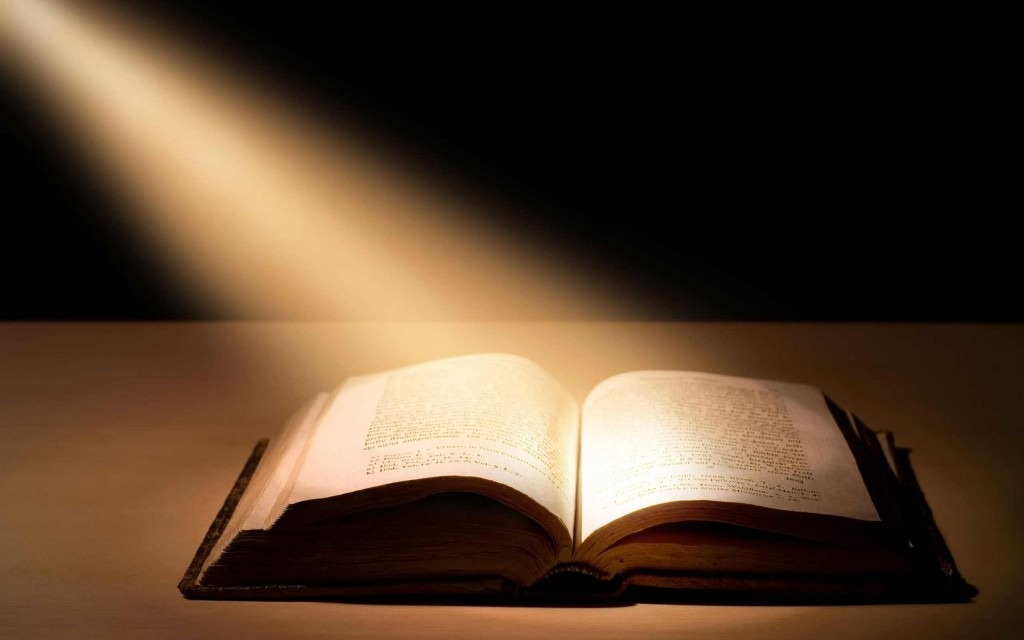 1.	什么影响我们选择一段经文?
a) 标题
b) 主题的更改
c) 文本单元
	- 时间和地点的标示
d) 文中结构标示
2.   多快找到一段经文?
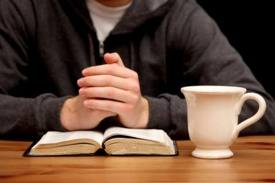 21
祷告的心
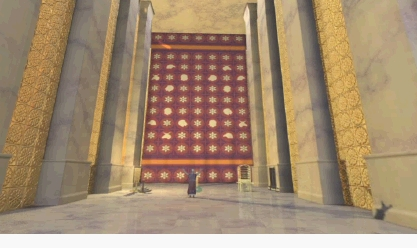 诗篇:
千古不变的敬拜诗歌
用诗篇来祷告
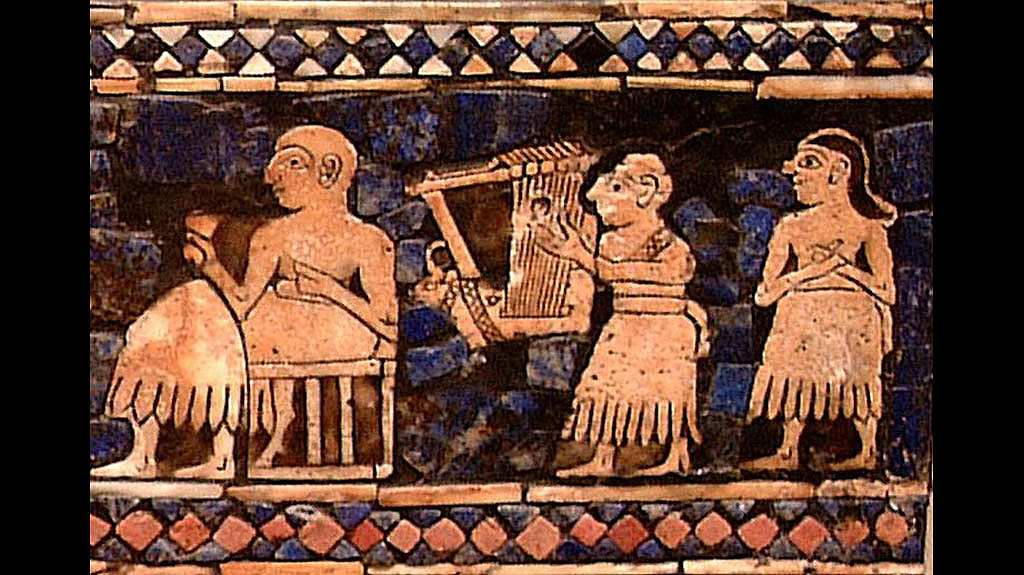 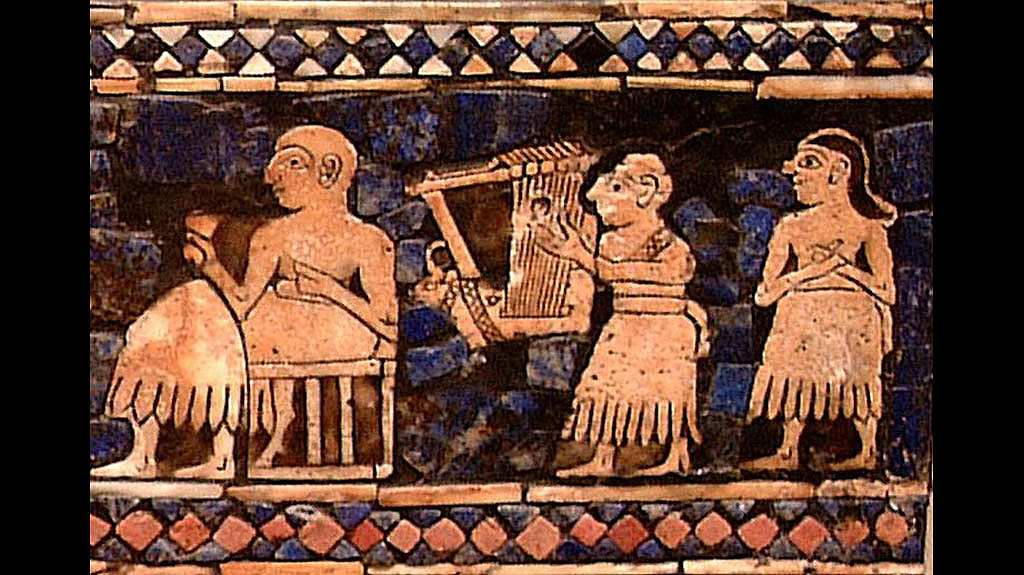 一人一节
个人内在化
没有要求
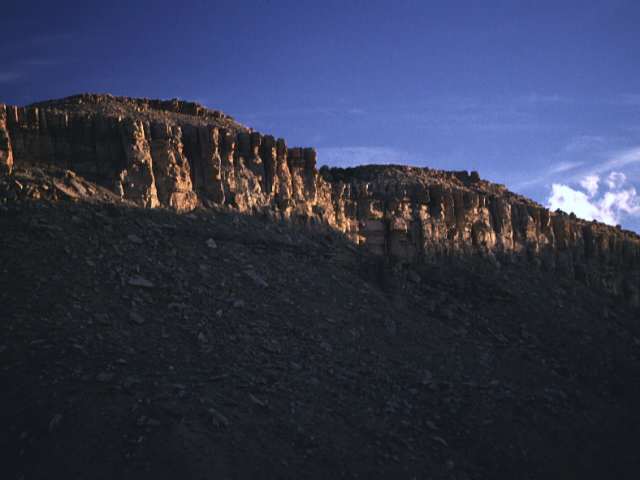 用 诗篇111 与其他两个人祷告
1 你们要讚美耶和华。 在正直人的议会中和大会里，我要全心称谢耶和华。
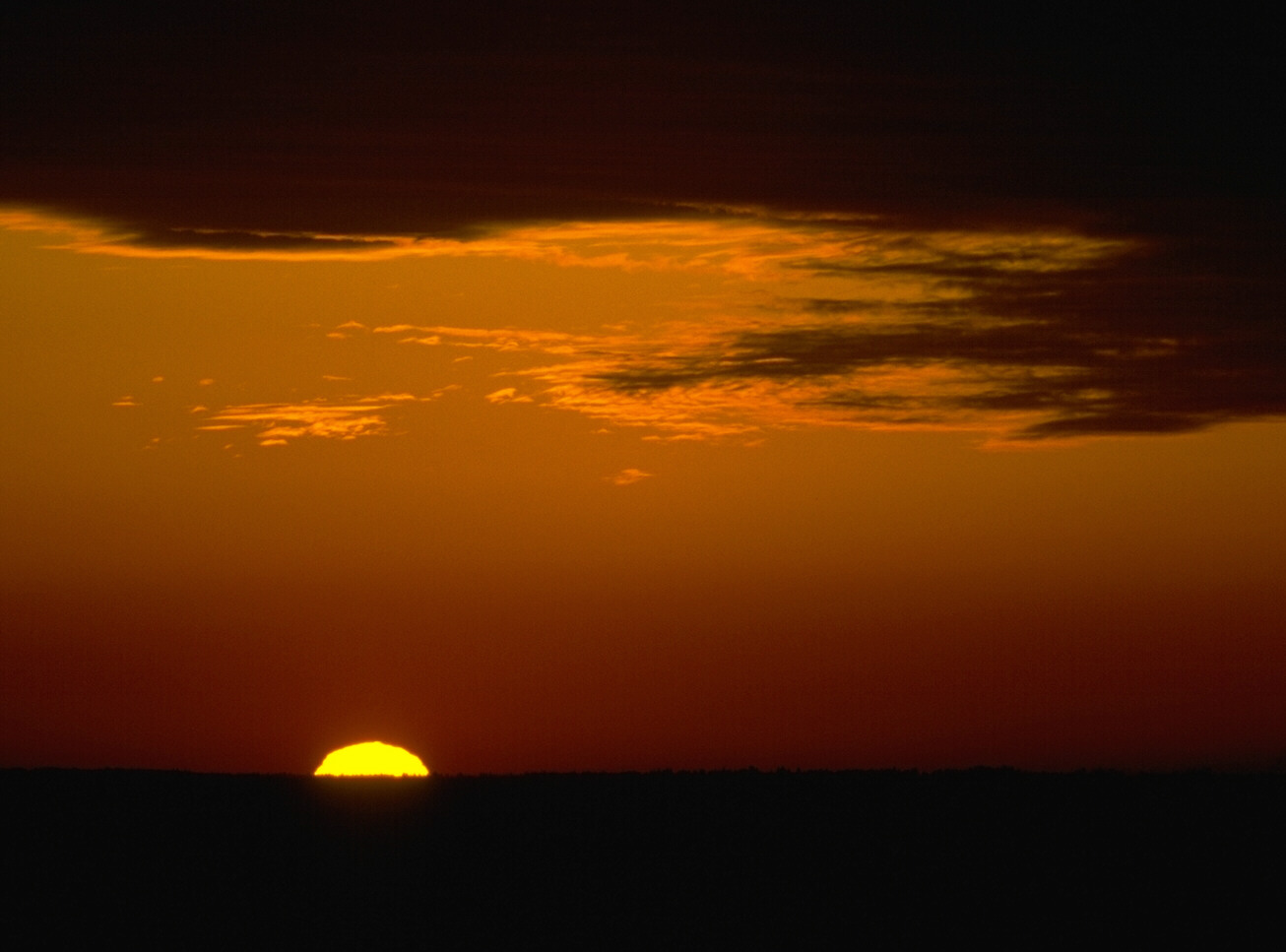 用 诗篇111 与其他两个人祷告
2 耶和华的作为伟大， 喜爱他作为的人都努力查究。
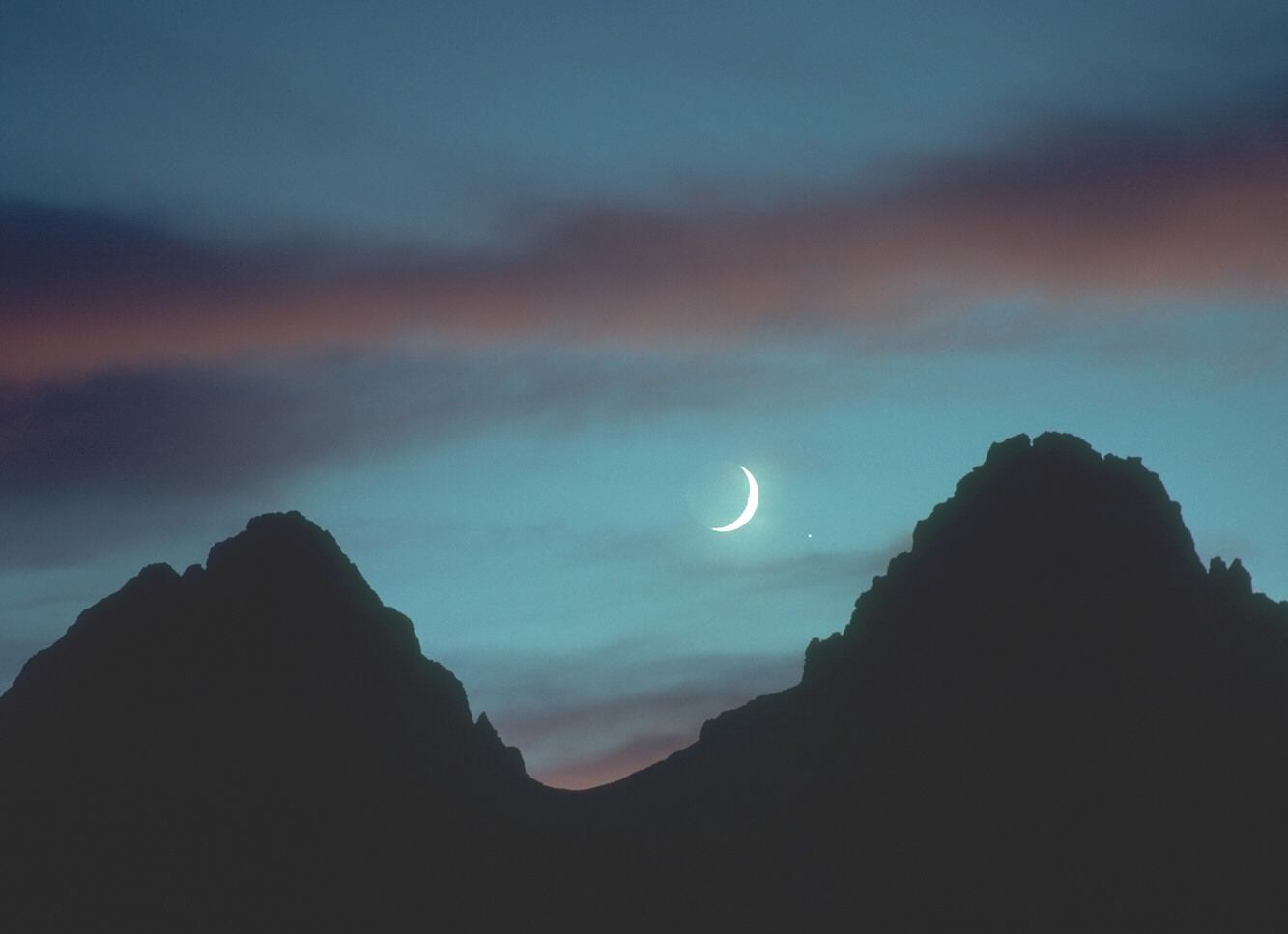 用 诗篇111 与其他两个人祷告
3 他的作为满有尊荣和威严， 他的公义永远长存。
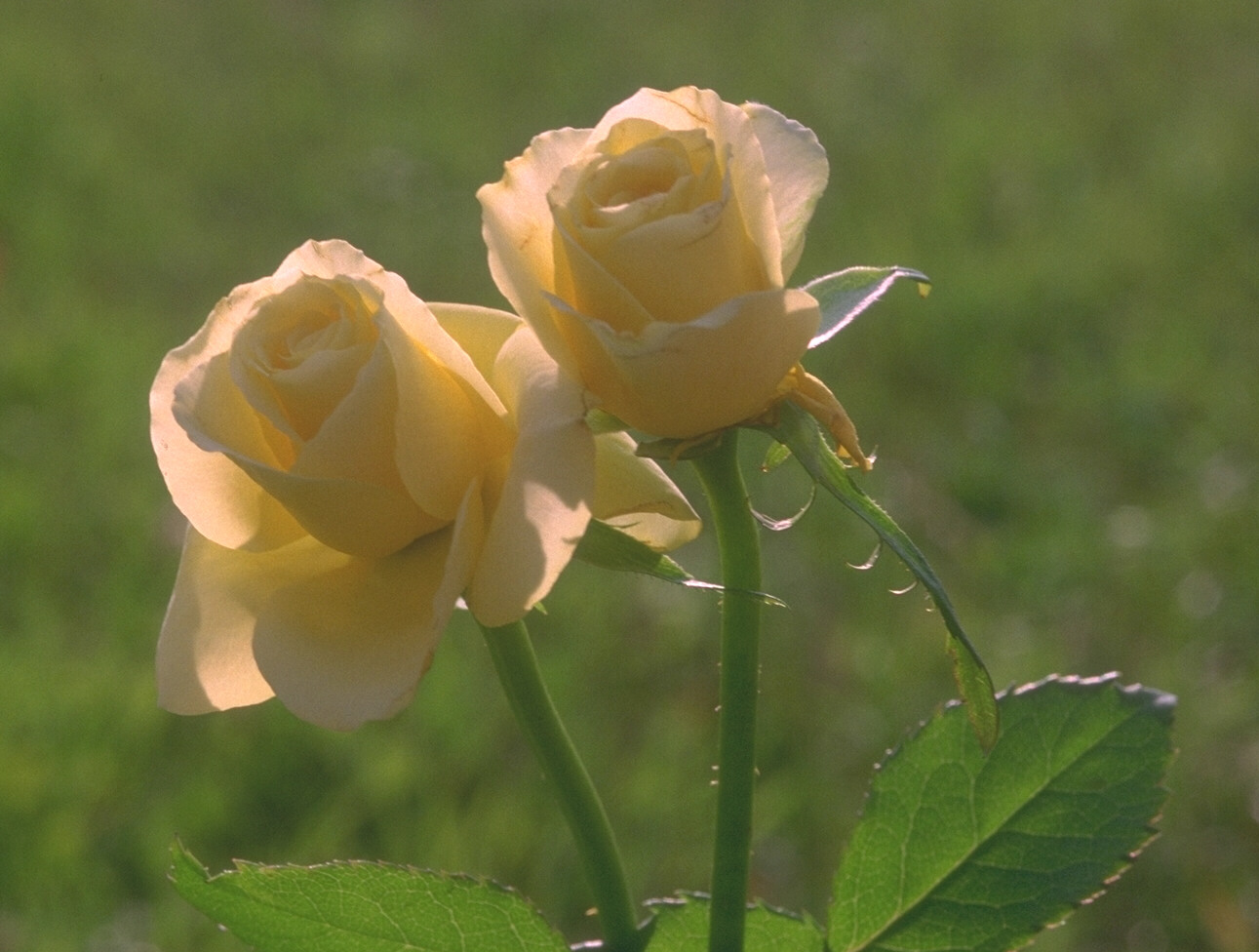 用 诗篇111 与其他两个人祷告
4 他使人记念他所行的奇事； 耶和华有恩典， 有怜悯。
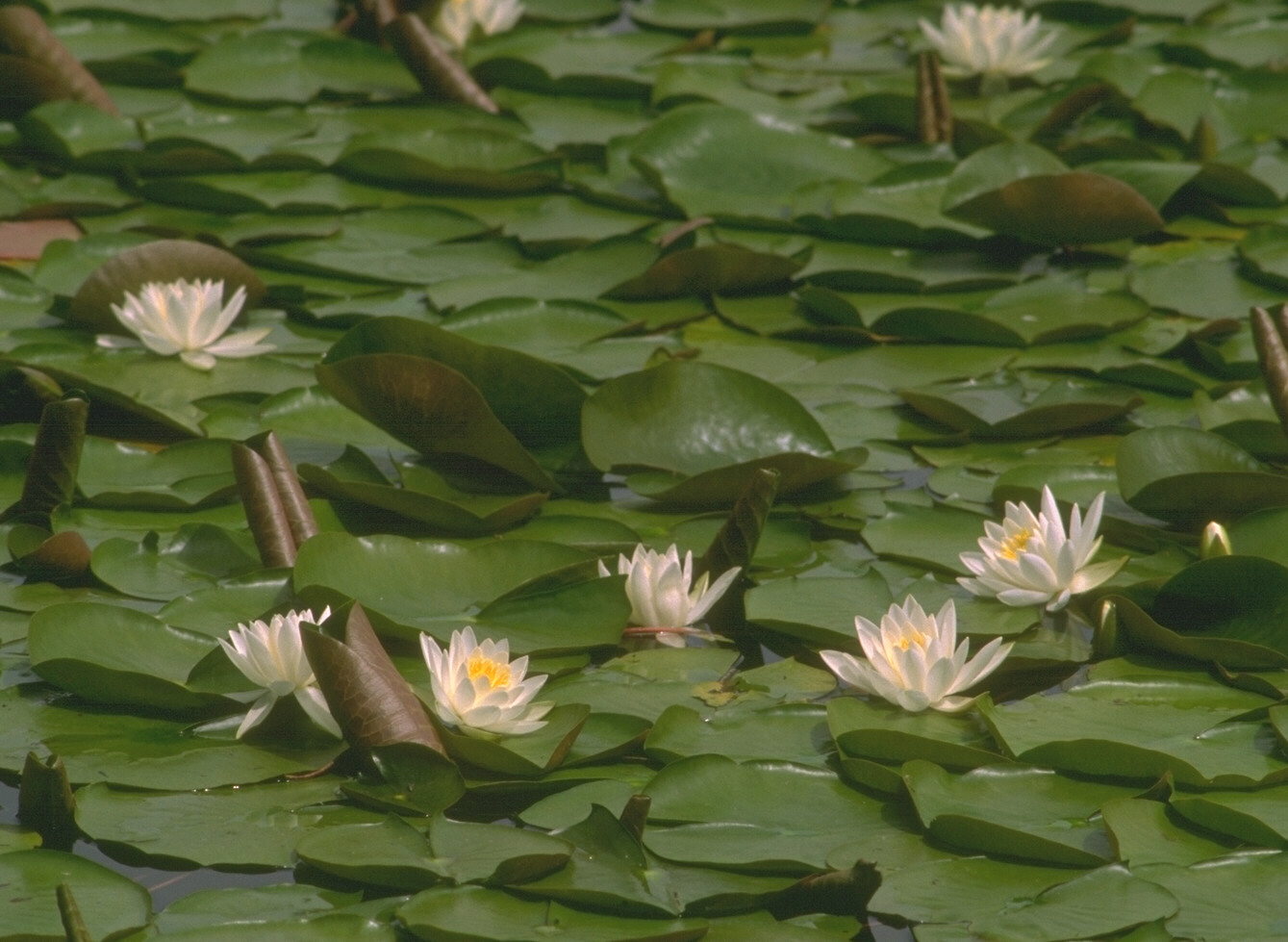 用 诗篇111 与其他两个人祷告
5 他赐粮食给敬畏他的人； 他永远记念自己的约。
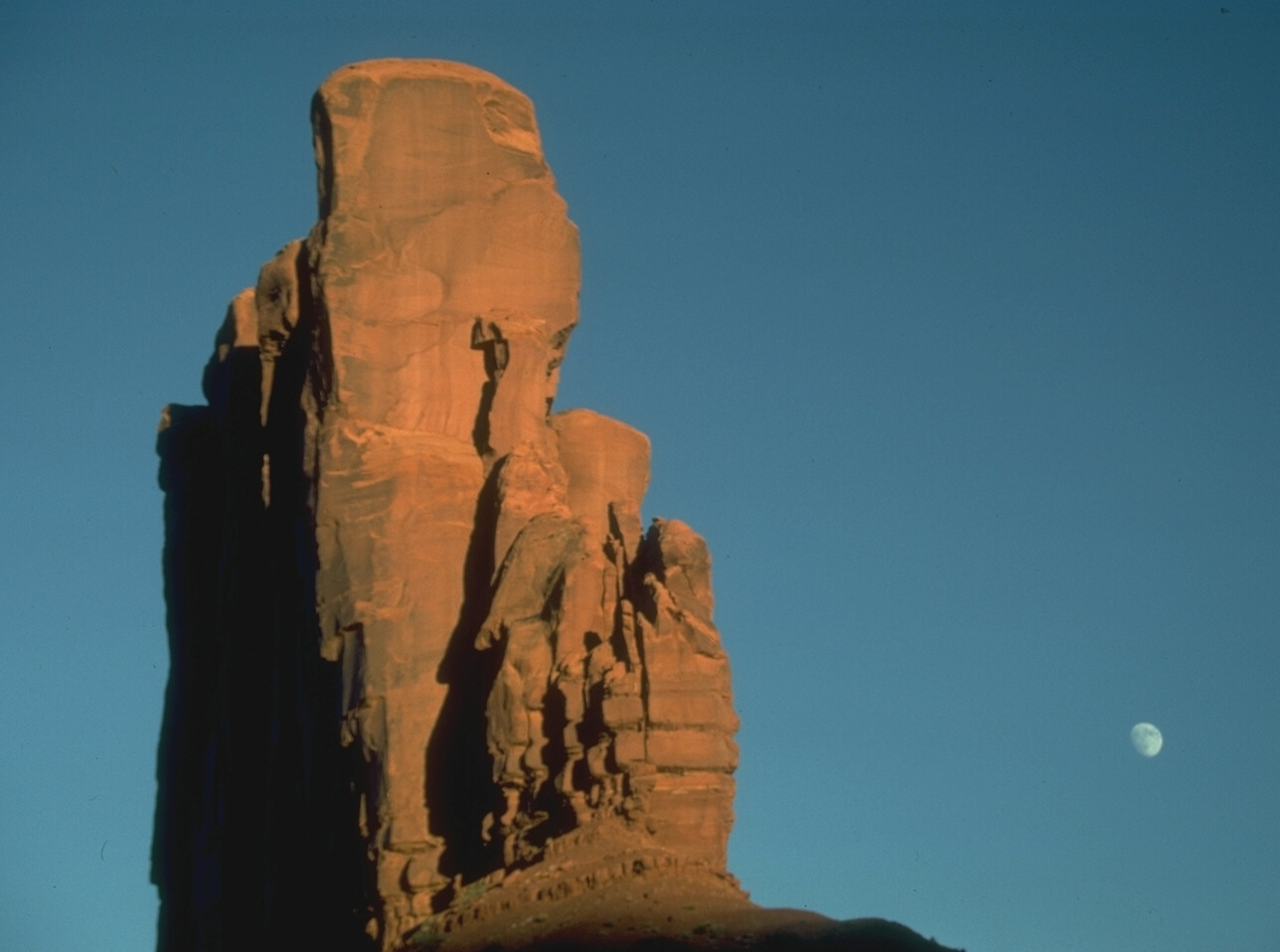 用 诗篇111 与其他两个人祷告
6 他向自己的子民彰显大能的作为， 把列国赐给他们为业。
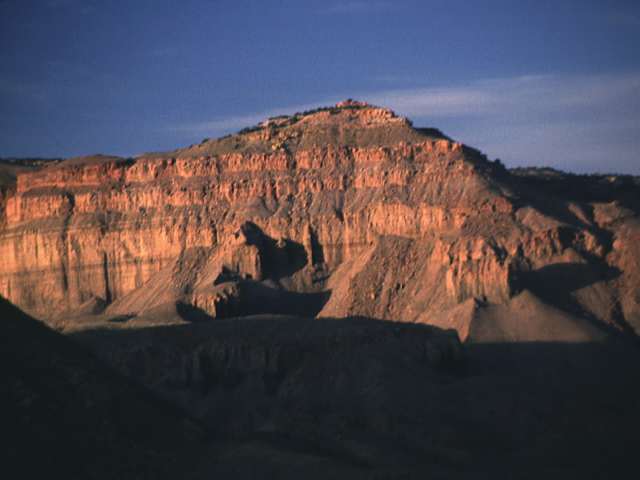 用 诗篇111 与其他两个人祷告
7 他手所作的都是诚实和公正； 他的训词都是可信靠的。
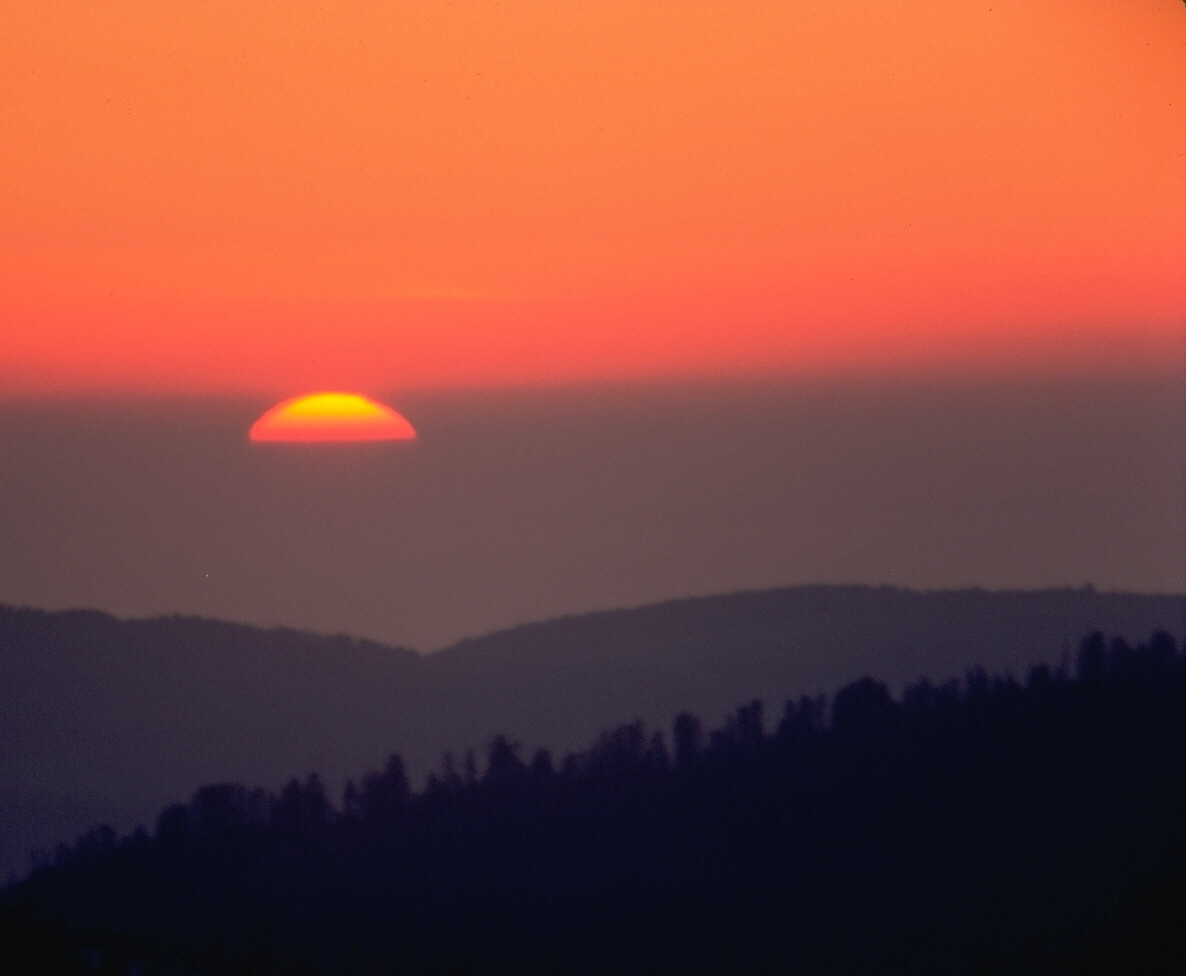 用 诗篇111 与其他两个人祷告
8 他的训词是永远确定的， 是按着信实和正直制订的。
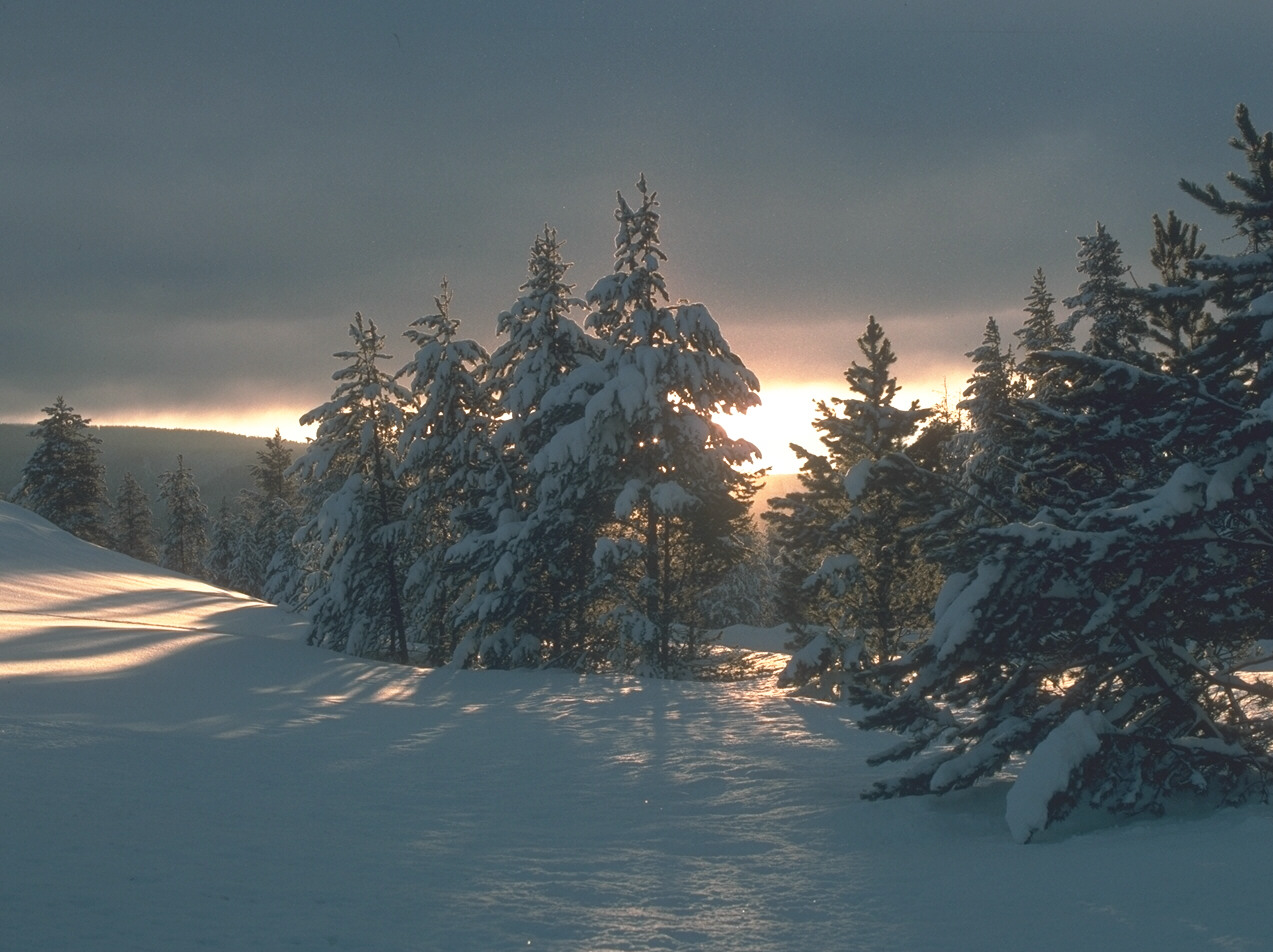 用 诗篇111 与其他两个人祷告
9 他向自己的子民施行救赎； 他命定自己的约， 直到永远；他的名神圣可畏。
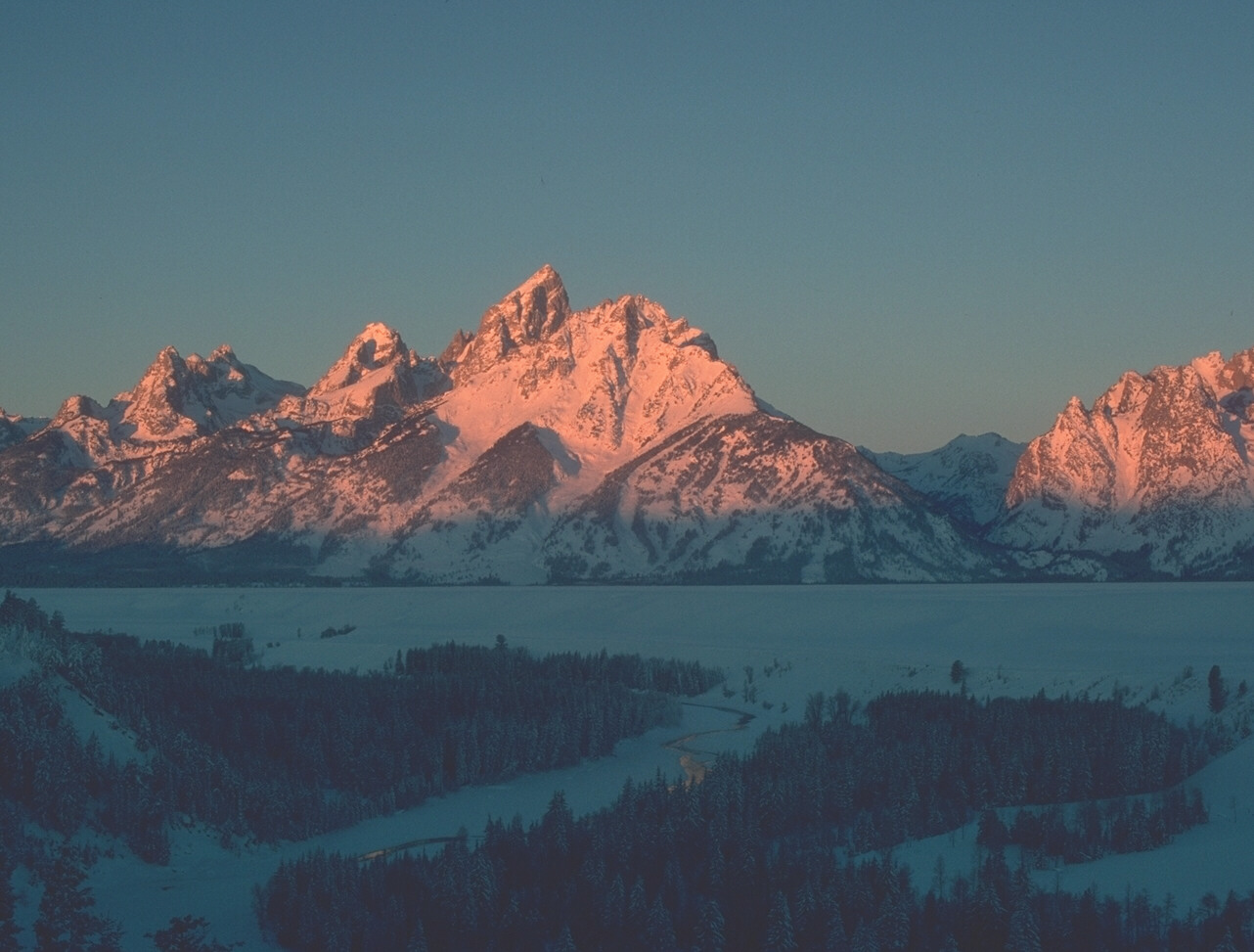 用 诗篇111 与其他两个人祷告
10   敬畏耶和华是智慧的开端； 凡是这样行的都是明智的。耶和华该受讚美， 直到永远。
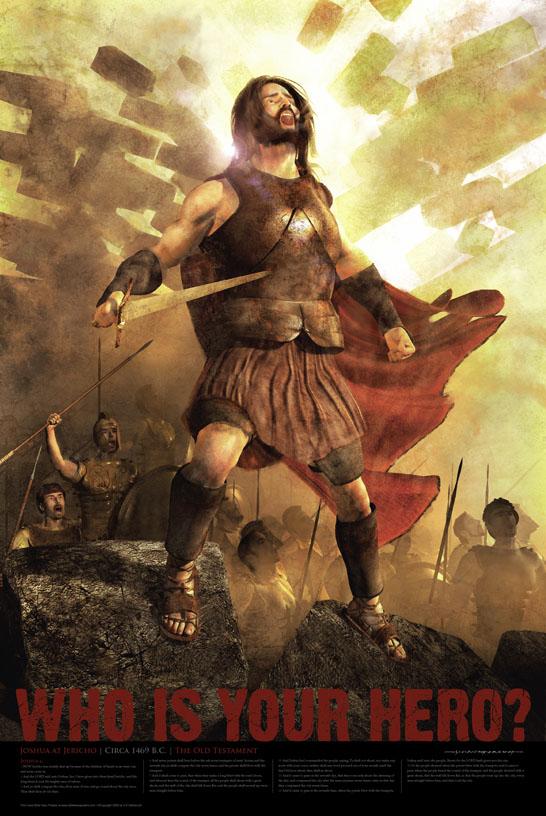 的使命
不可能
25经文观察on 书1：8
谁是你的英雄？
Dr. Rick Griffith, Singapore Bible College
www.biblestudydownloads.com
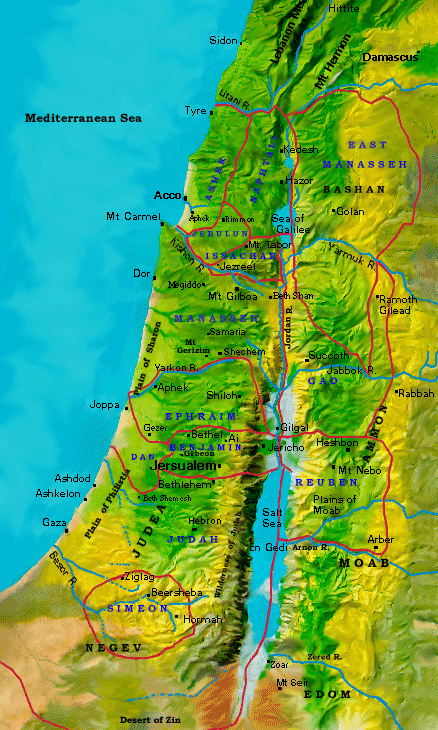 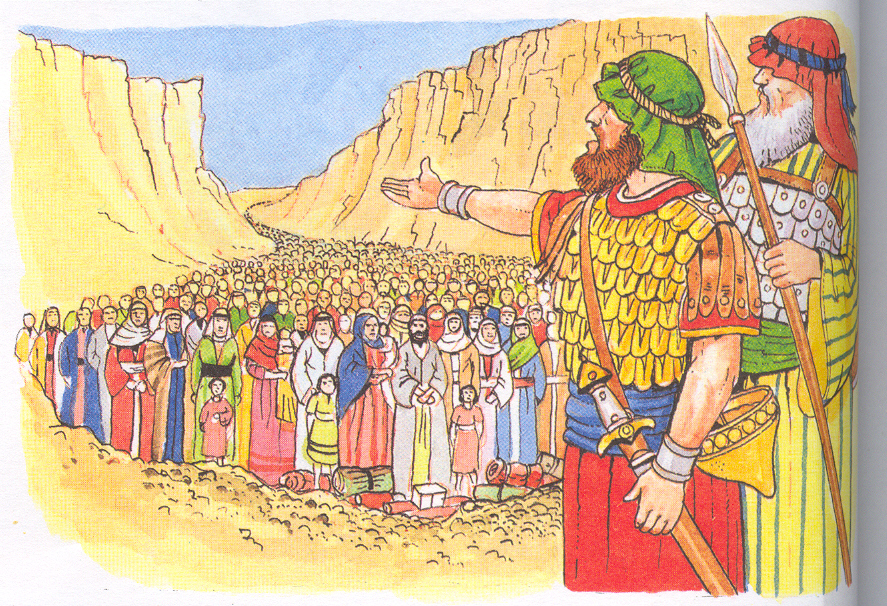 拿弗他利
亚设
支派的责任
玛拿西
西布伦
以萨迦
玛拿西
以法莲
迦得
但
便雅悯
流便
犹大
西缅
目标  与 方法
162
主要经节
"这律法书不可离开你的口， 要昼夜默诵， 好使你谨守遵行书中所记的一切； 这样， 你的道路就必顺利， 你必一路亨通"
		 -  约书亚 1:8
KEY VERSE
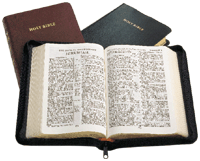 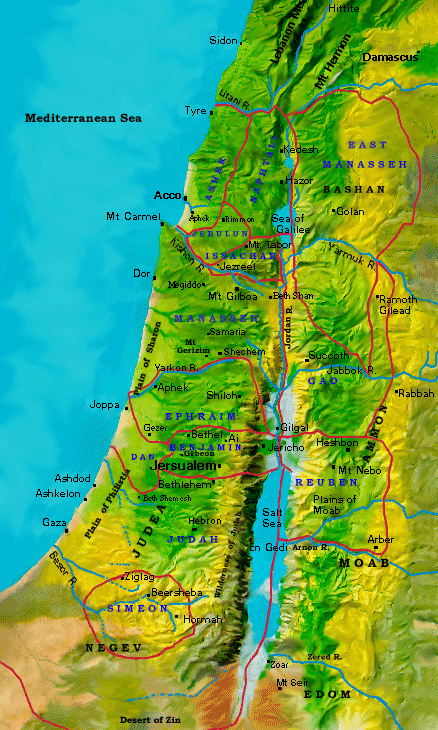 玛拿西
与东边支派的协议
迦得
流便
摩西
出埃及
西奈山
德 – 民 – 礼
加低斯巴尼亚
40
40
民 32:49; 34:1
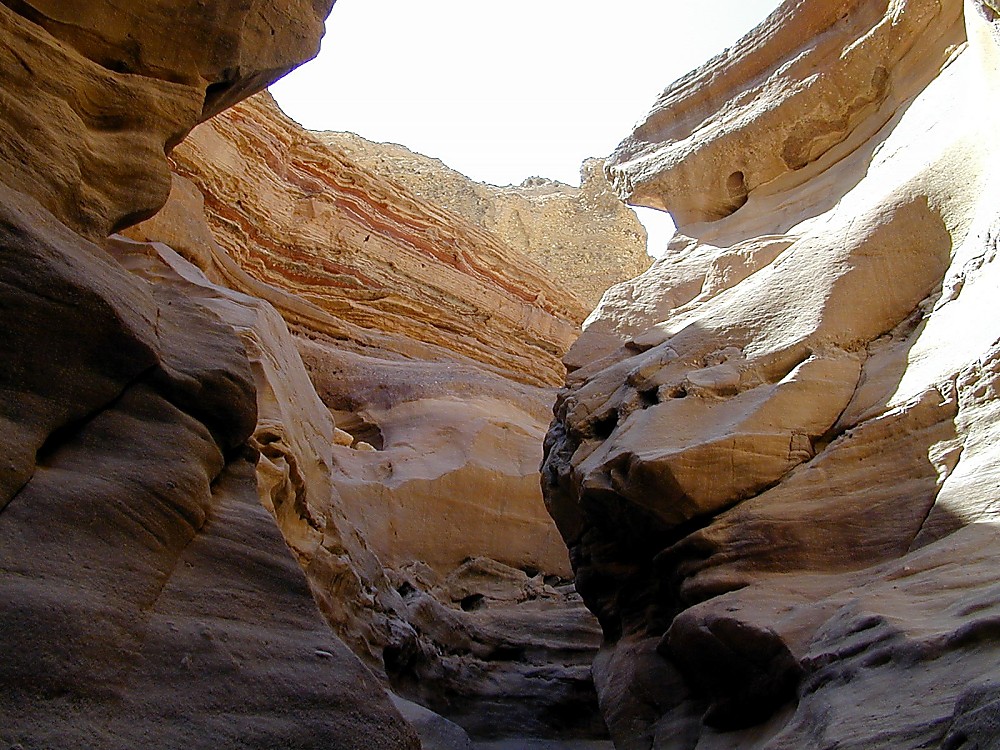 历史
 舞台
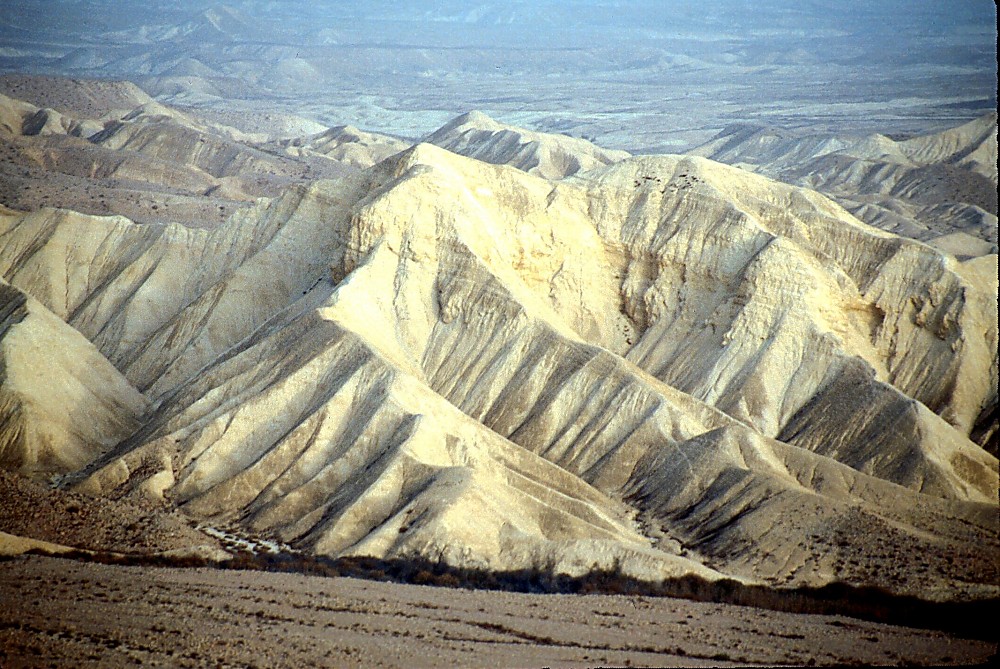 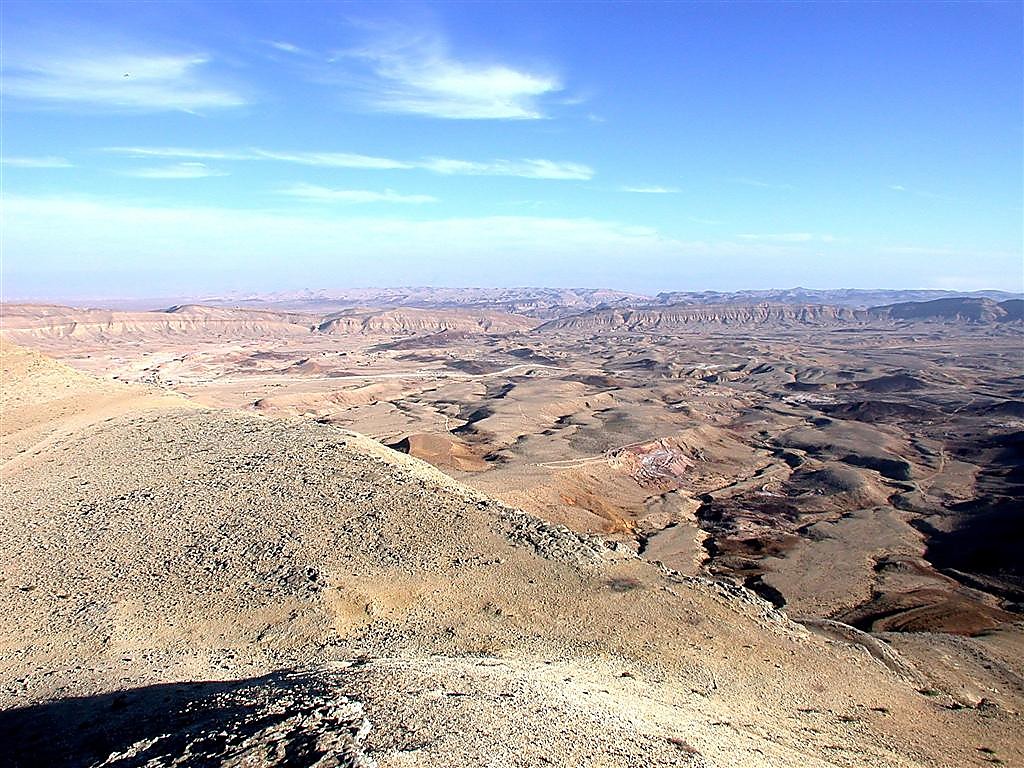 不会吧…   
在此地?
四十年?
不会吧…   
在此地?
四十年?
不会吧…   
在此地?
四十年?
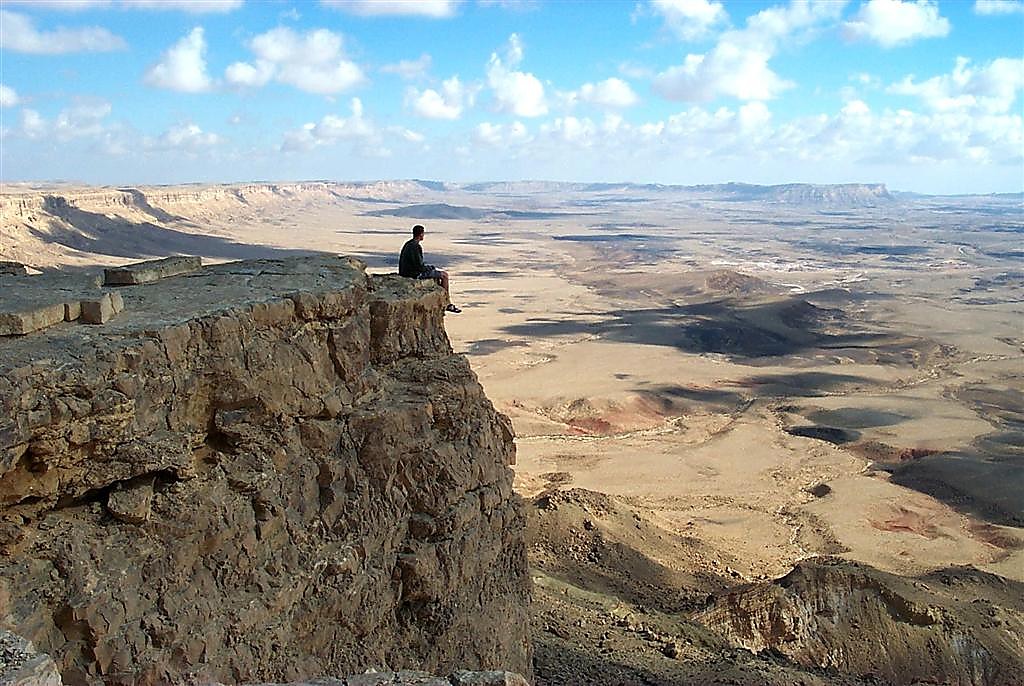 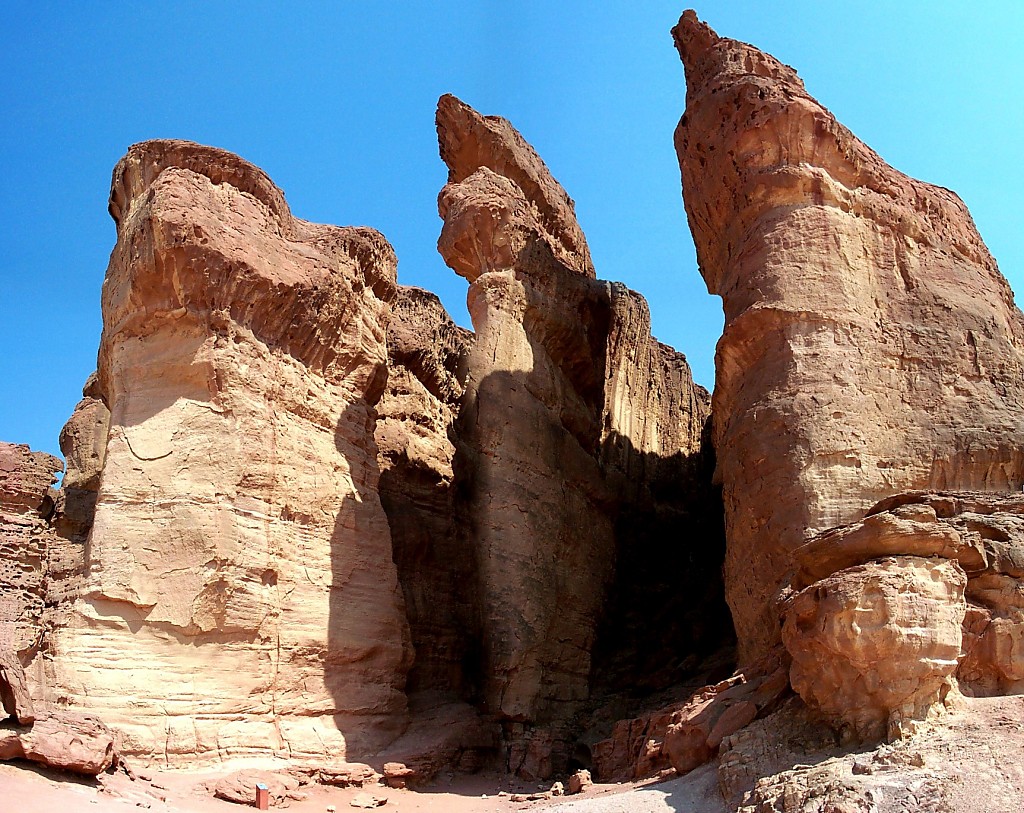 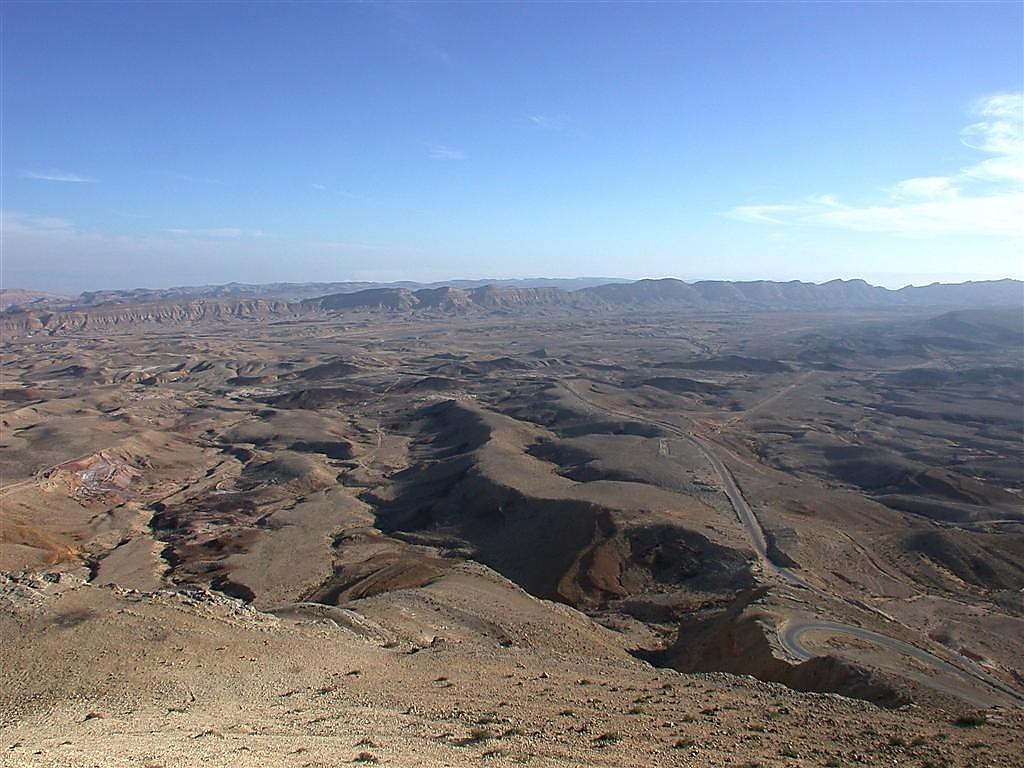 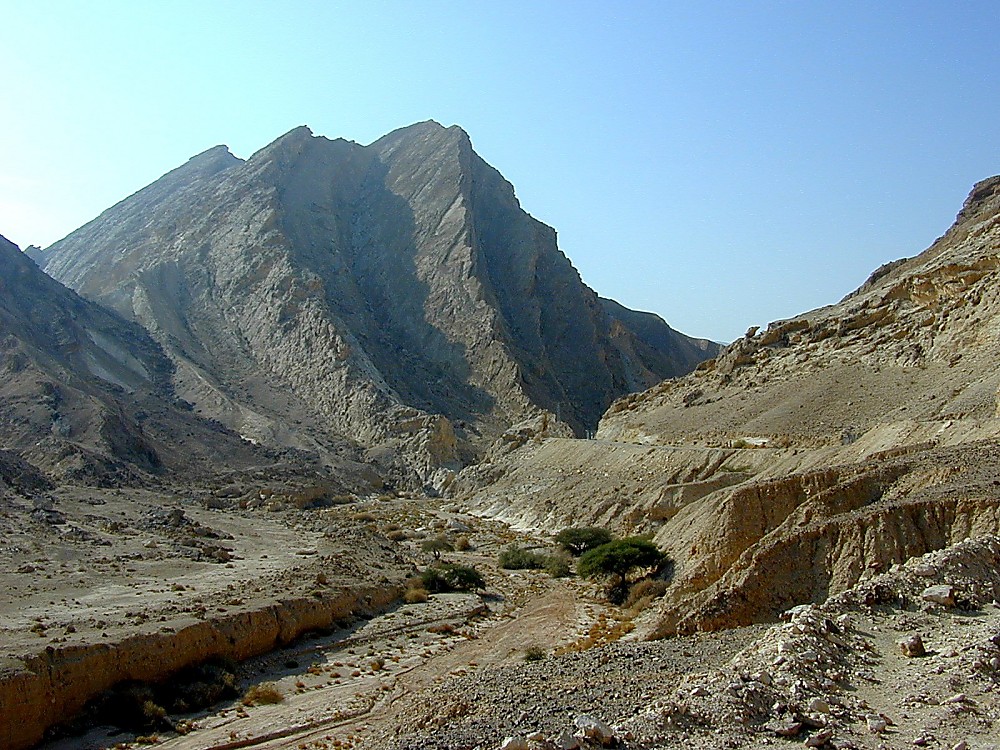 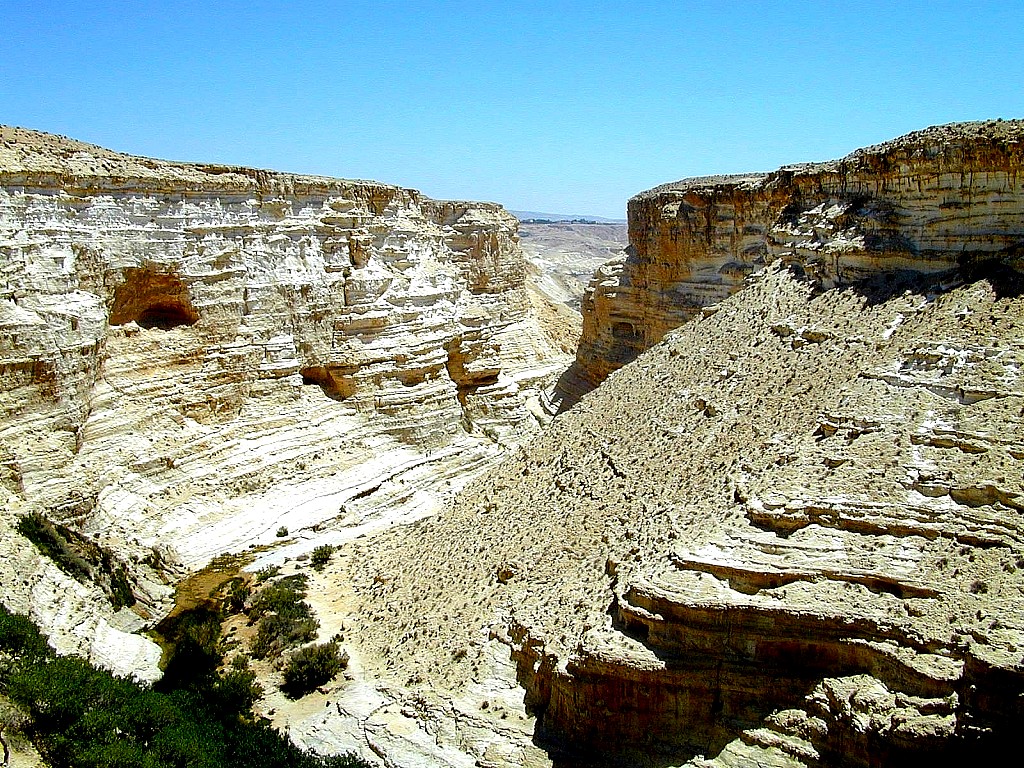 学生手册第26-29页
1
23
摩西
出埃及
西奈山
德 – 民 – 礼
加低斯巴尼亚
40
40
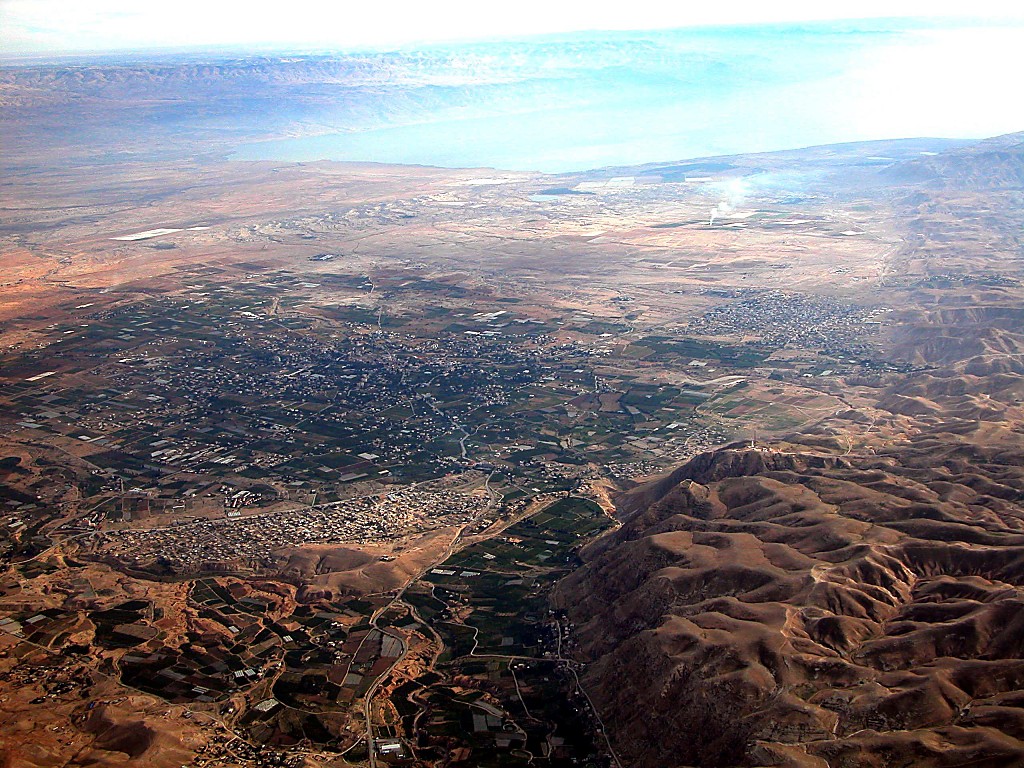 死海
约旦河
现代的耶利哥城
古代的耶利哥城
从耶利哥的东面观望约旦
学生手册第26-29页
42
免费获得该讲解!
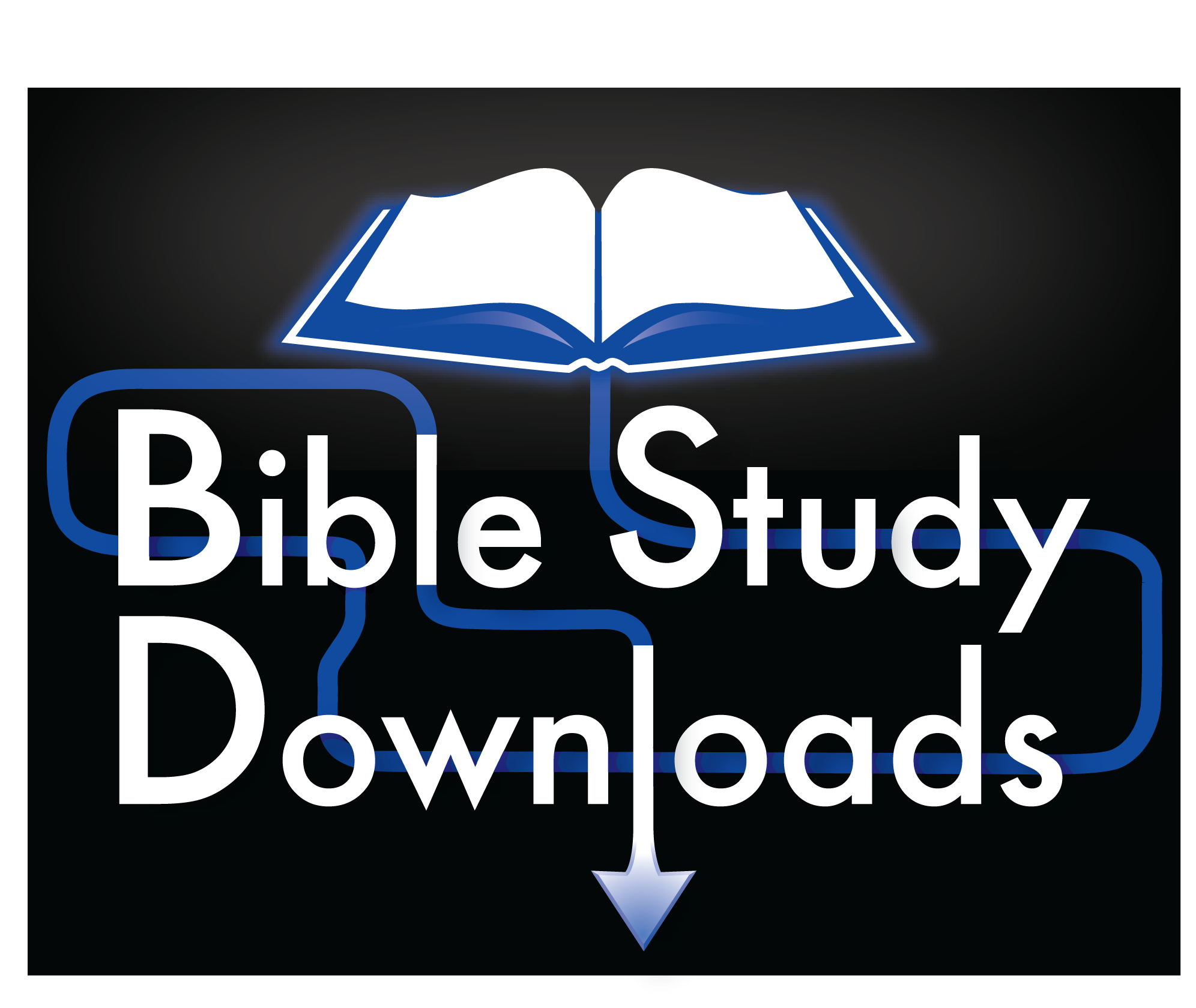 圣经学习下载
圣经研读材料链接地址 biblestudydownloads.com
圣经学习链接地址 biblestudydownloads.com
[Speaker Notes: The explanation for free!
Bible Study materials link address (top) translated by Michele Ang 15 Jan 2015
Bible study (bottom)]